Οι Υπηρεσίες του ΕΚΤ                       για την υποστήριξη                              της Έρευνας &  της Καινοτομίας στον τομέα της Υγείας
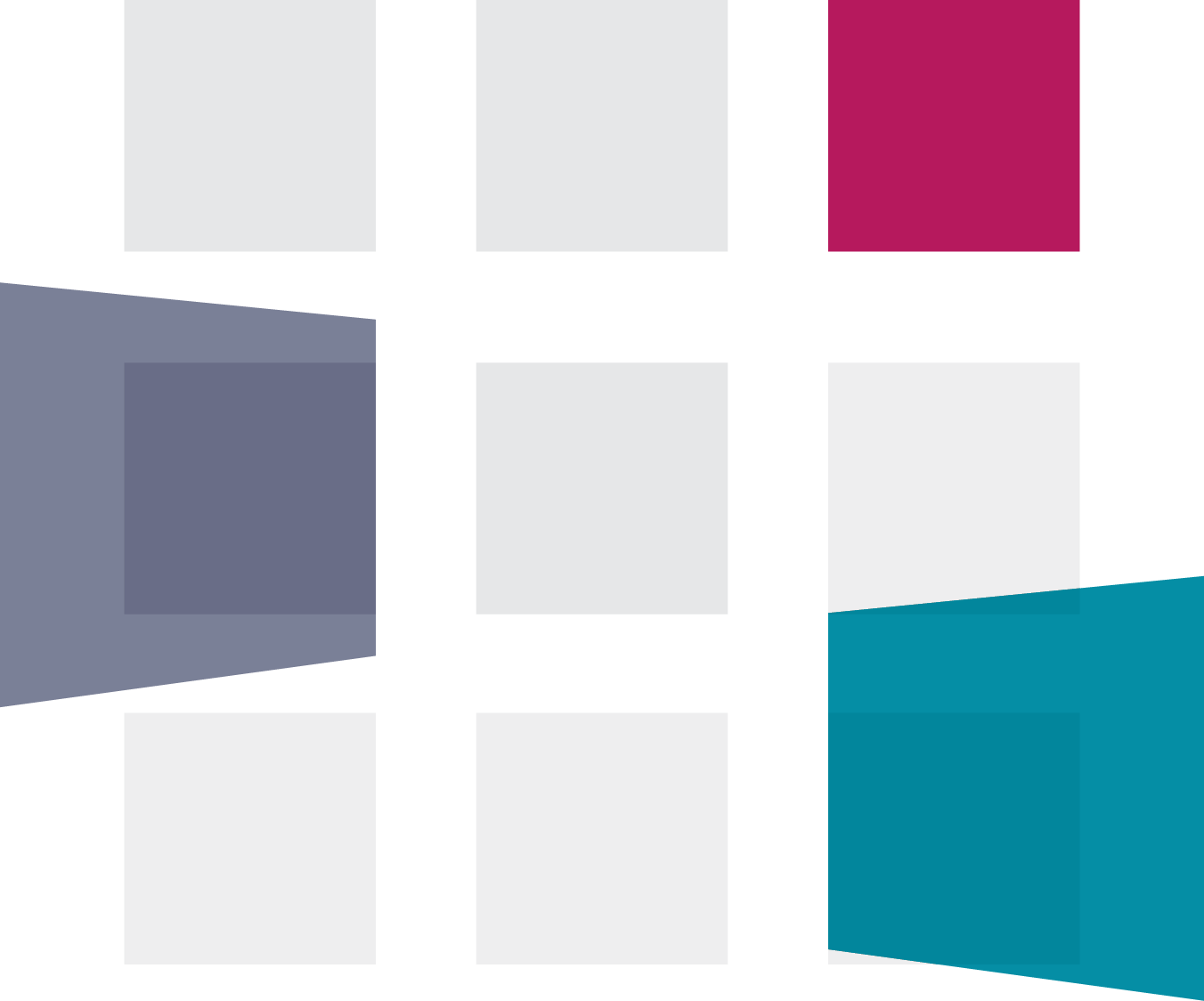 Δρ Cristina Pascual | Γιώργος ΜέγαςΕθνικά Σημεία Επαφής για το πρόγραμμα Ορίζοντας Ευρώπη
Αθήνα, 21 Δεκεμβρίου 2021
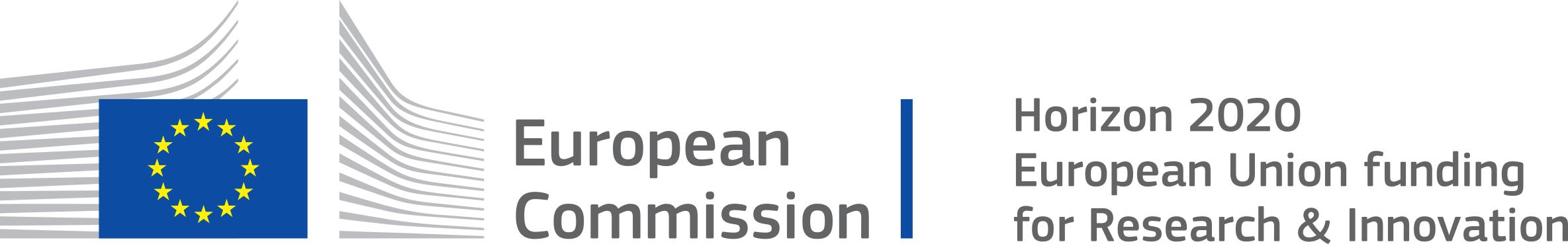 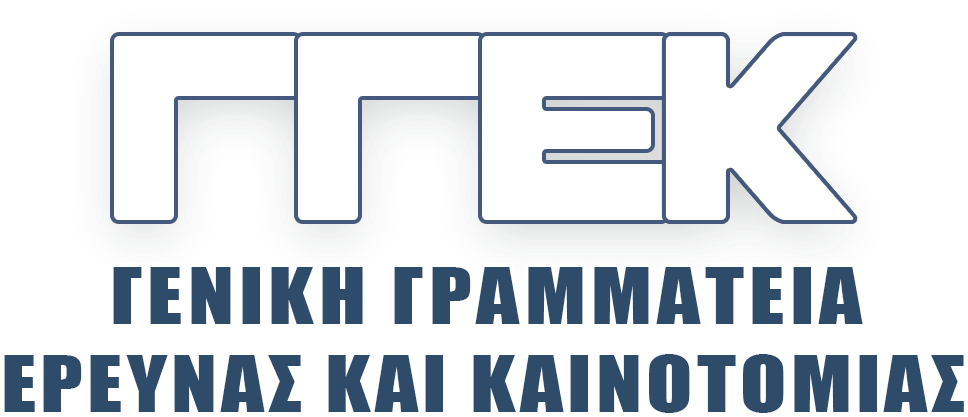 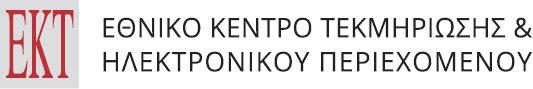 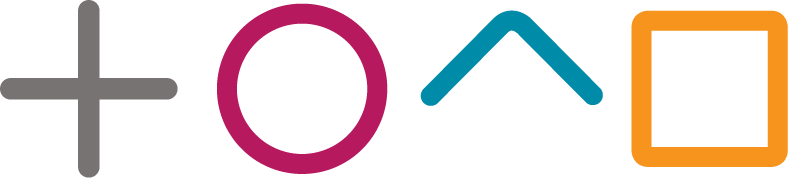 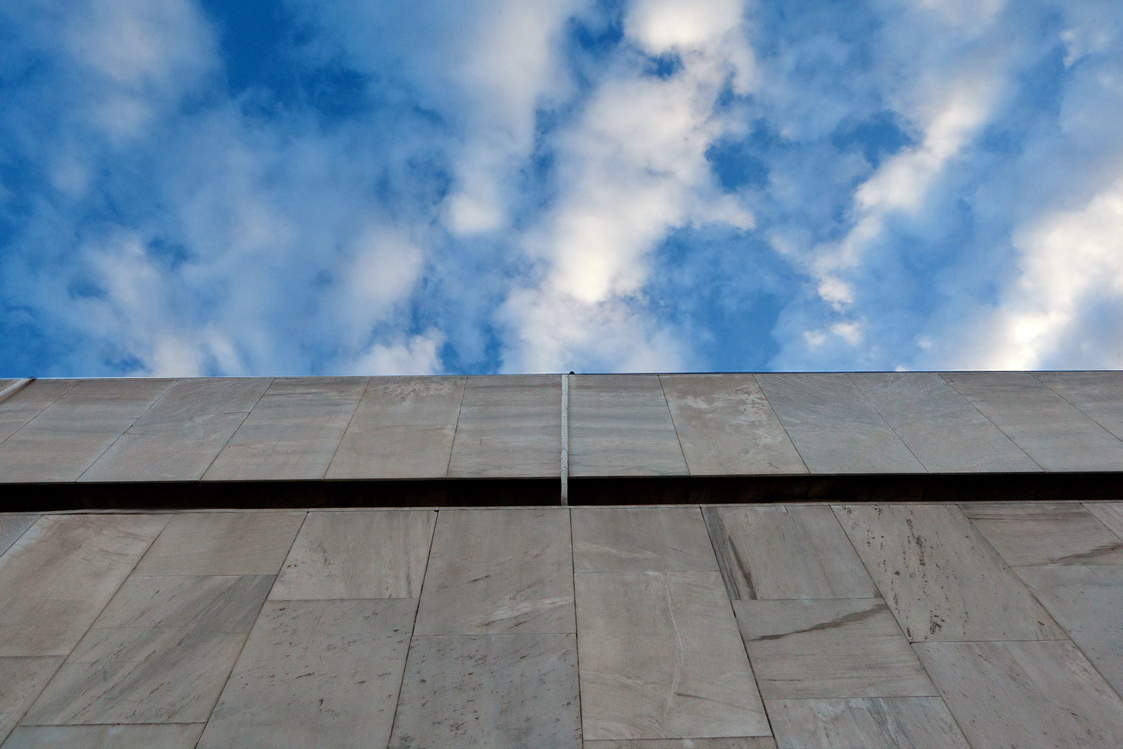 Νέα γνώση για την κοινωνία και την οικονομία
Δημόσιος οργανισμός εποπτευόμενος από το Υπουργείο Ψηφιακής Διακυβέρνησης
Συσσώρευση και διάθεση πολιτιστικού και επιστημονικού περιεχομένου 
Ανοικτή Πρόσβαση, Ανοικτή Επιστήμη, διάχυση της γνώσης 
Επικοινωνία της Επιστήμης
Ψηφιακές και επαγγελματικές δεξιότητες
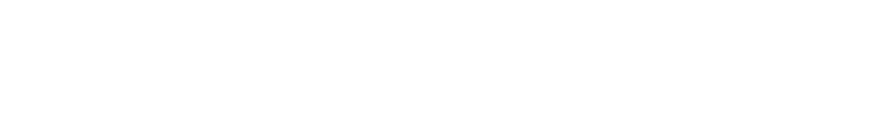 Υπηρεσίες προστιθέμενης αξίας για ερευνητές, επιχειρήσεις και οργανισμούς που προσανατολίζονται στη νέα οικονομία των δεδομένων

Εθνική Αρχή Ελληνικού Στατιστικού Συστήματος για Ε&Α
Παρακολούθηση και αποτίμηση δημόσιων πολιτικών 
Υποστήριξη έρευνας και καινοτομίας, ψηφιακού μετασχηματισμού
Σημαντική τεχνογνωσία ως Εθνικό Σημείο Επαφής από το 1992
Συντονιστής Enterprise Europe Network - Hellas
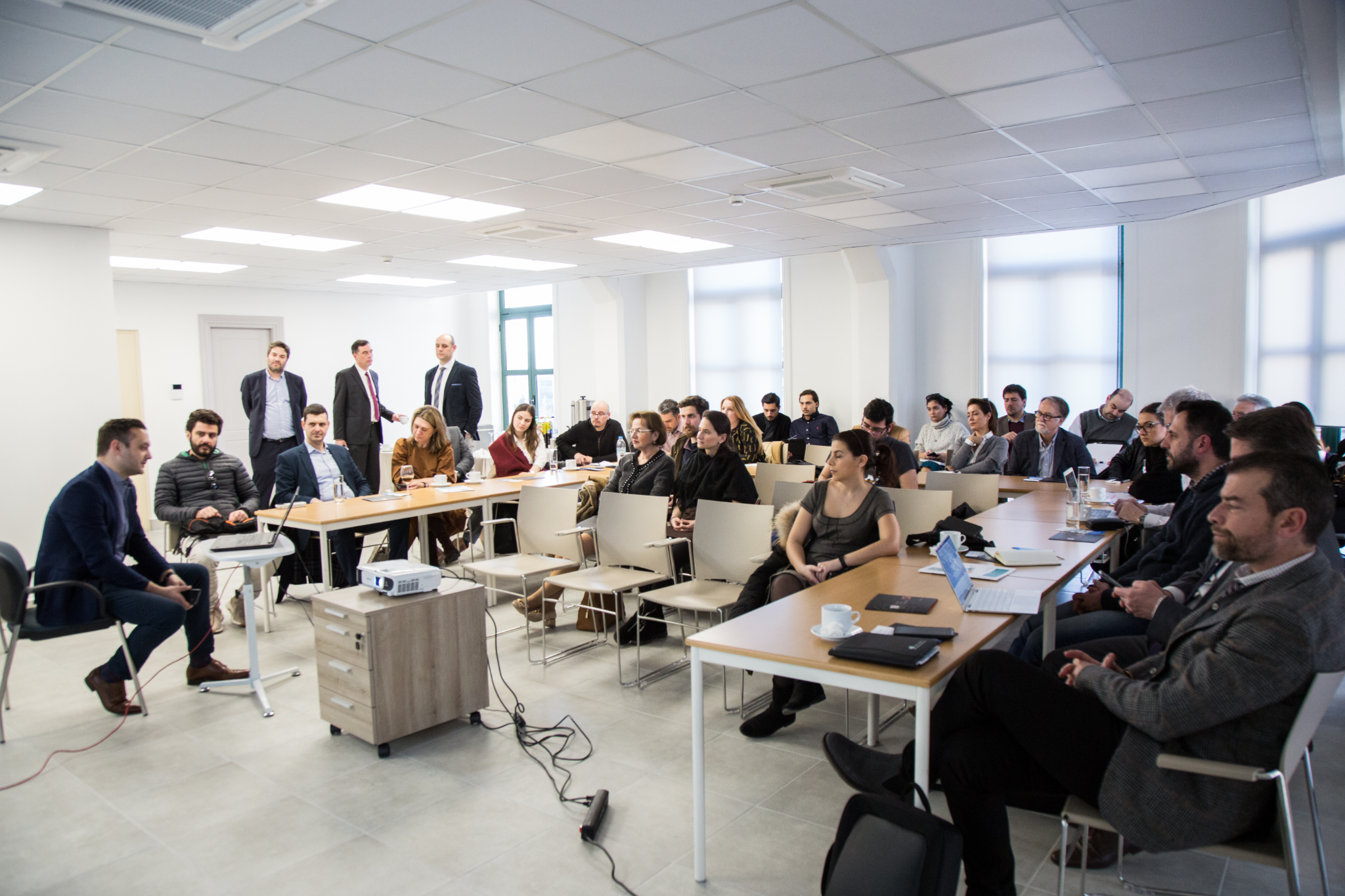 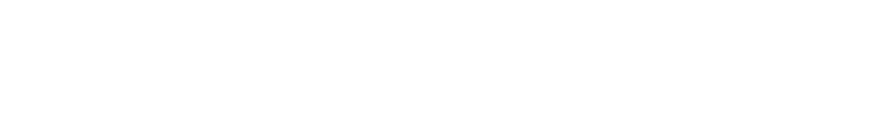 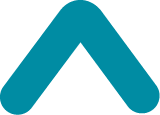 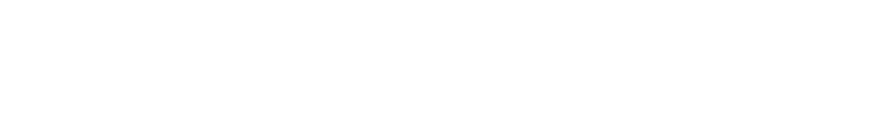 Συνδυασμένες υπηρεσίες
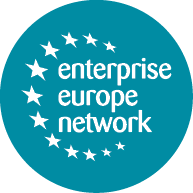 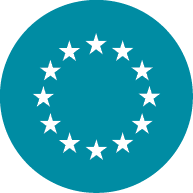 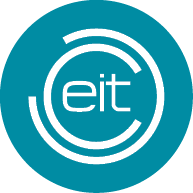 Horizon Europe
Enterprise Europe Network
EIT Health
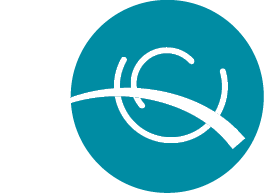 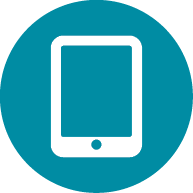 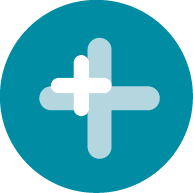 Γέφυρες Γνώσης & Συνεργασίας
Στατιστικές εκδόσεις
Επικοινωνία - διάχυση
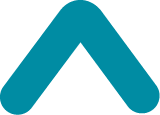 Enterprise Europe Network
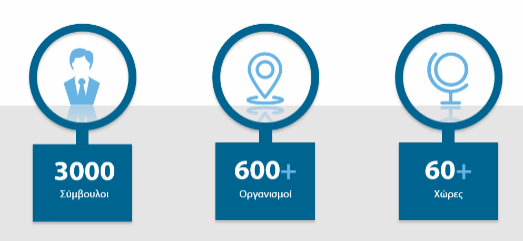 Το μεγαλύτερο δίκτυο υποστήριξης της επιχειρηματικότητας και της καινοτομίας
een.ec.europa.eu
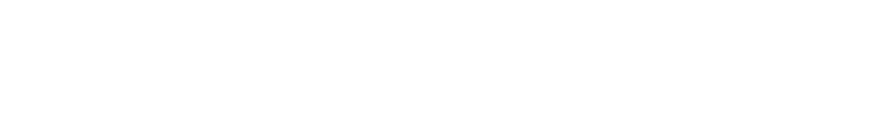 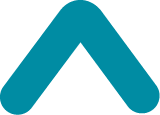 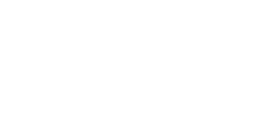 EIT-Health
Γιώργος Μέγας  - megas@ekt.gr
Συντονιστής του Eλληνικού κόμβου
Το EKT είναι συντονιστής                                                              του κόμβο EIT-Health στην Ελλάδα
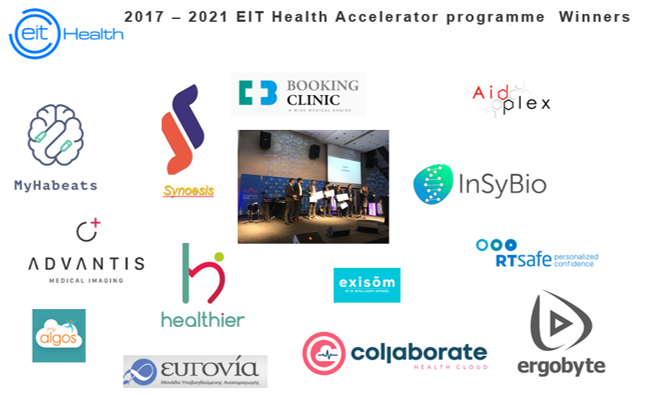 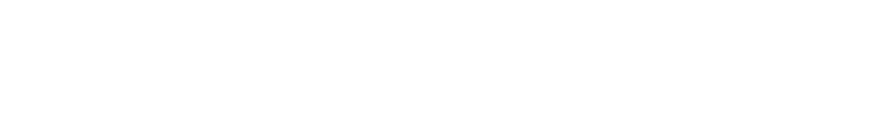 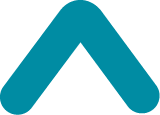 Γέφυρες, Γνώσεις & Συνεργασίας
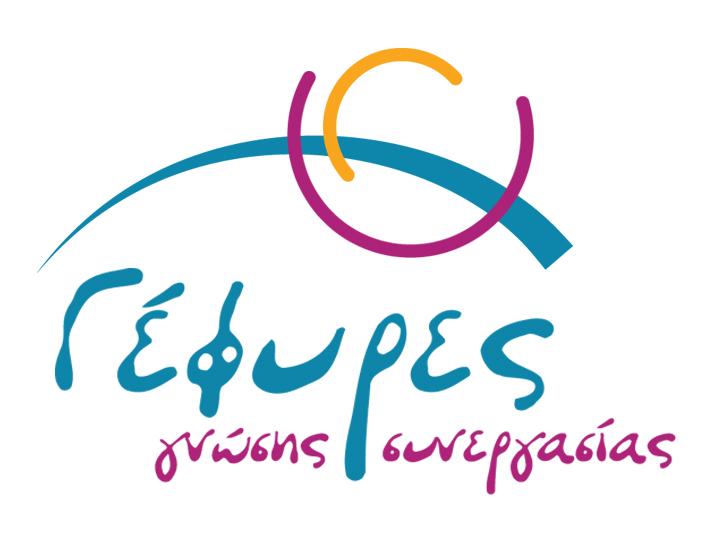 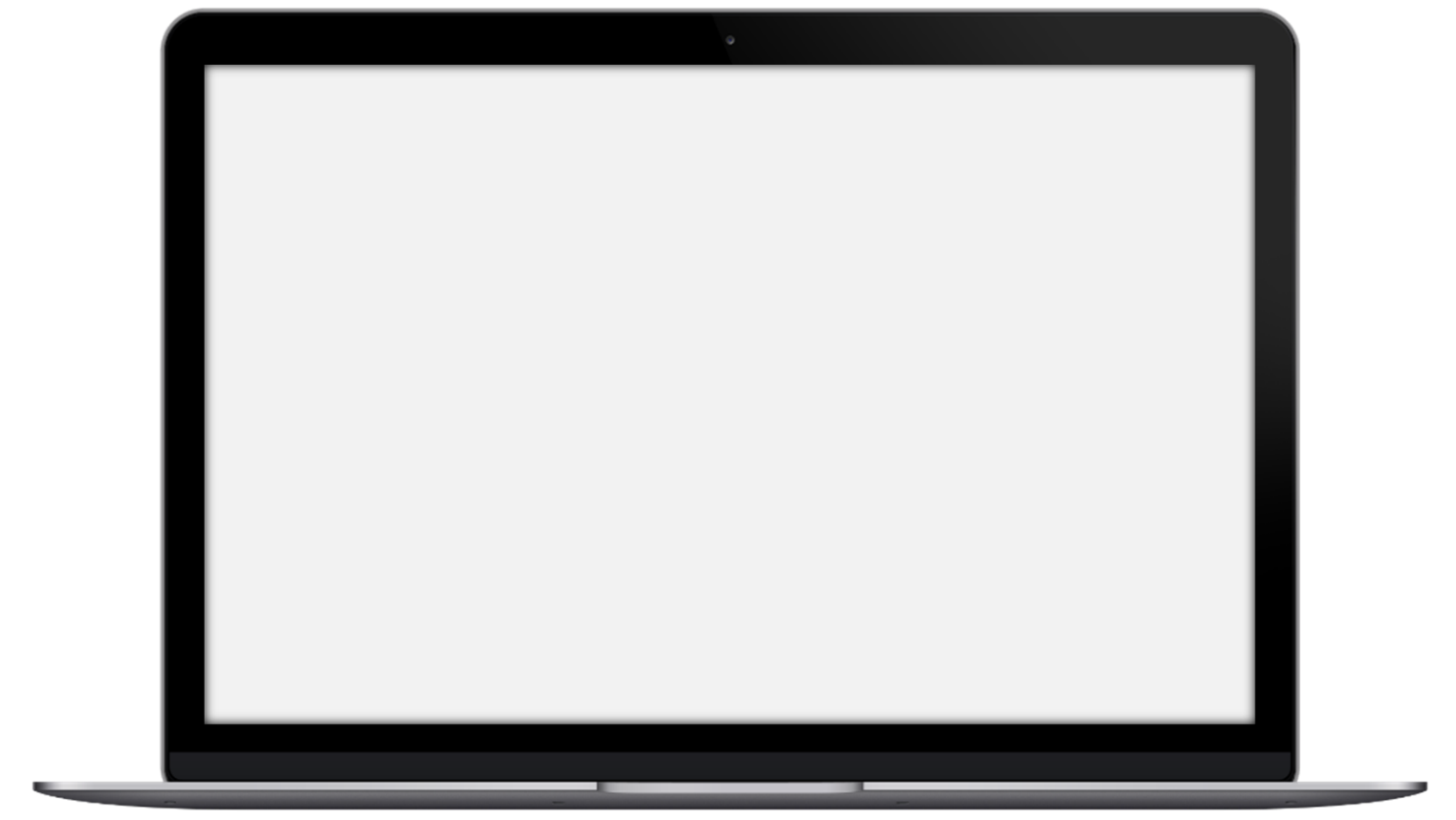 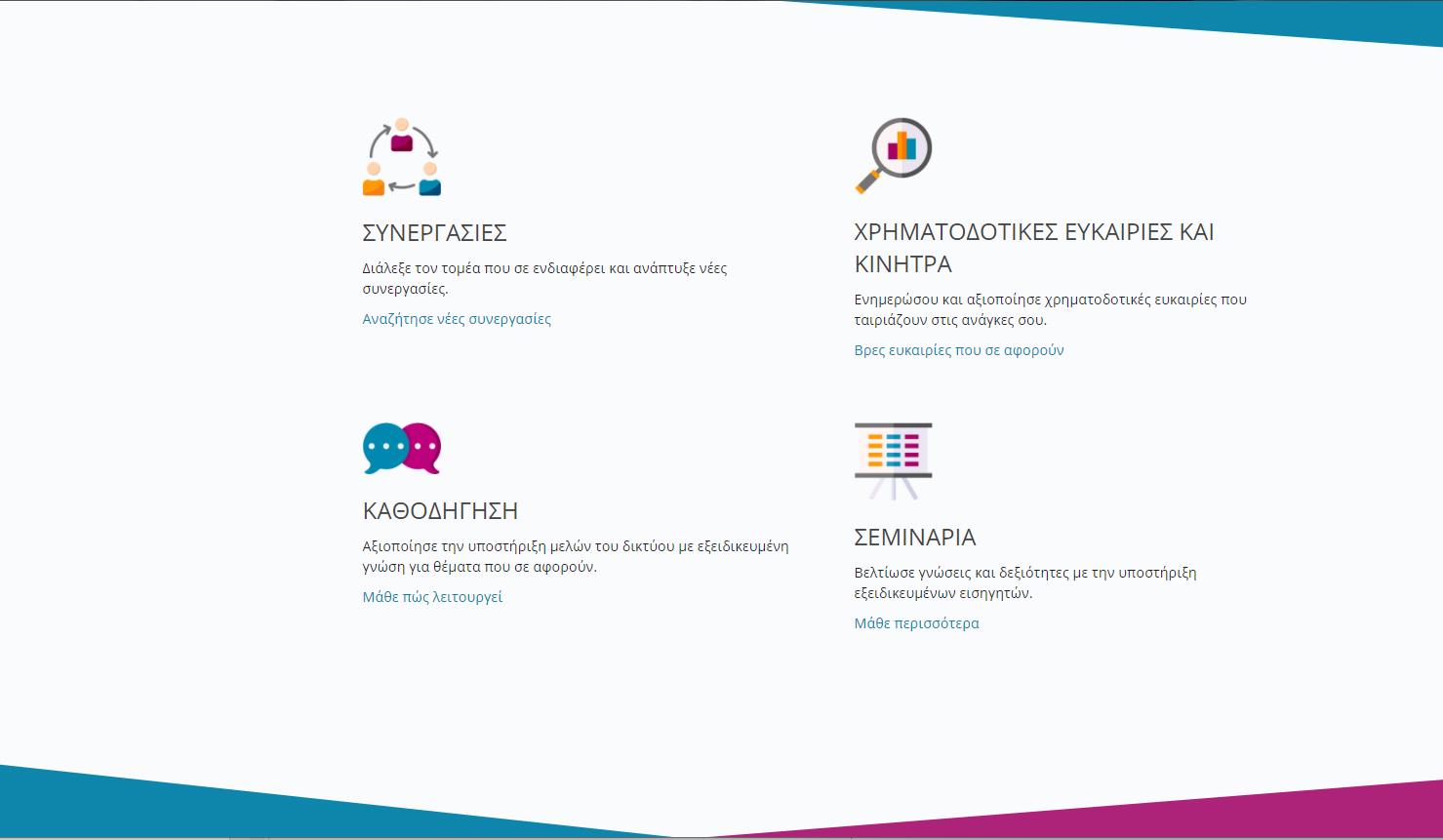 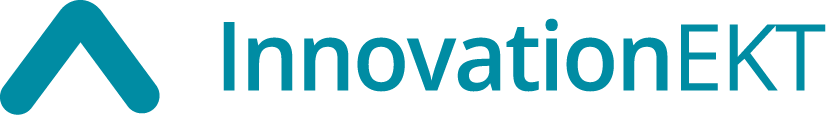 knowledgebridges.gr
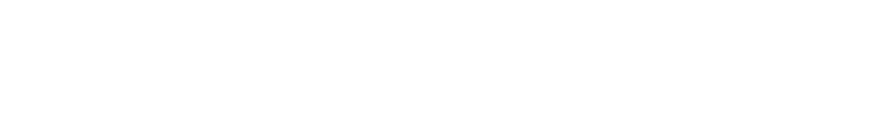 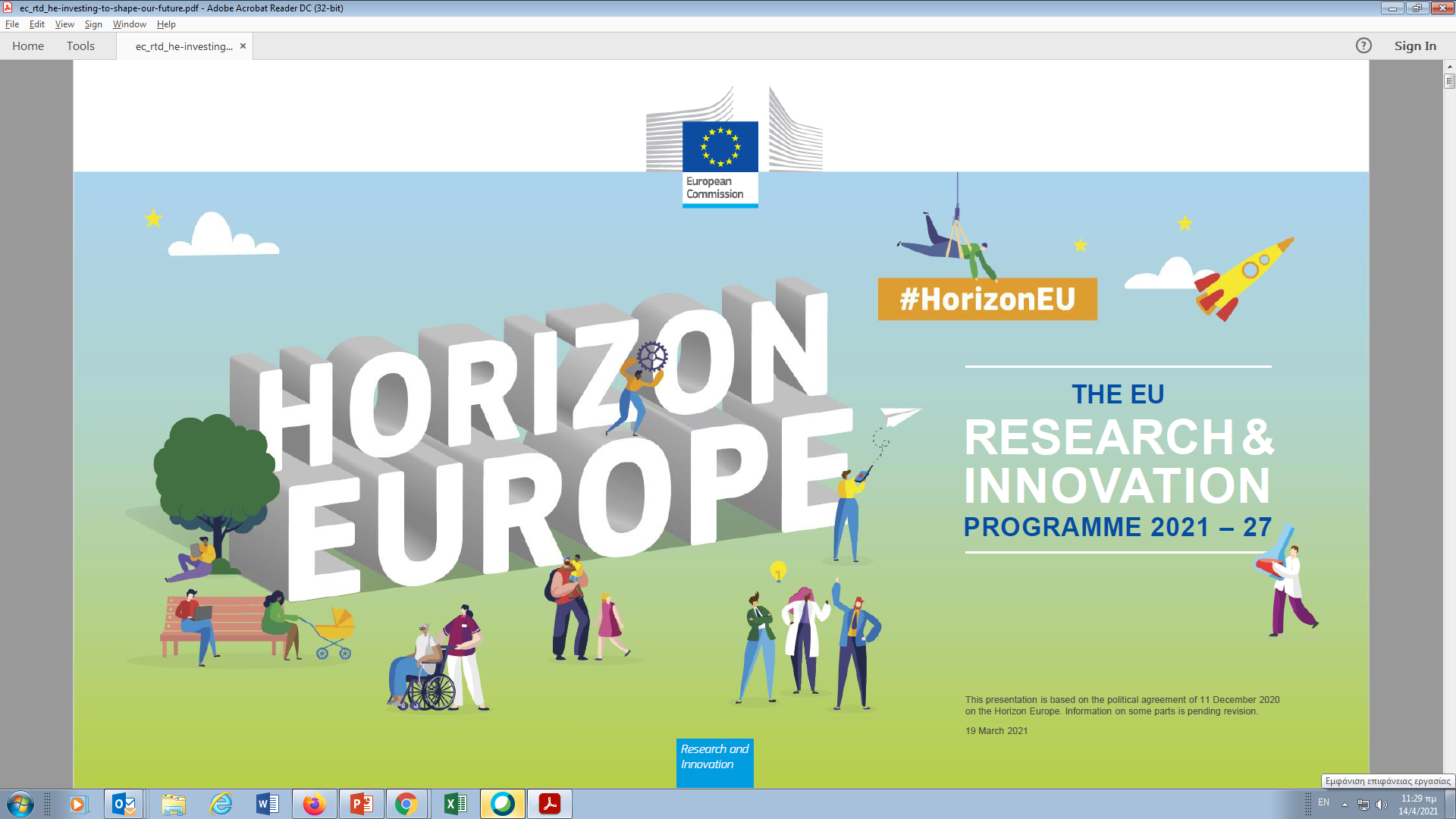 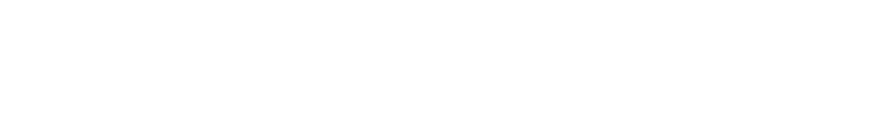 ΤΟ ΕΚΤ ΕΘΝΙΚΟ ΣΗΜΕΙΟ ΕΠΑΦΗΣ ΣΕ ΤΡΙΑ ΠΡΟΓΡΑΜΜΑΤΑ-ΚΛΕΙΔΙΑ
Digital,
Industry and Space
Marie Skłodowska-Curie Actions (MSCA)
Health
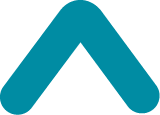 Υποστήριξη σε όλη τη διαδρομή
Από την αρχική ιδέα μέχρι την υποβολή της πρότασης, από την έγκριση στην υλοποίηση, και στη συνέχεια μέχρι την επικοινωνία και διάχυση των ποτελεσμάτων του έργου, το ΕΚΤ είναι δίπλα σας σε όλη τη διάρκεια της διαδρομής.
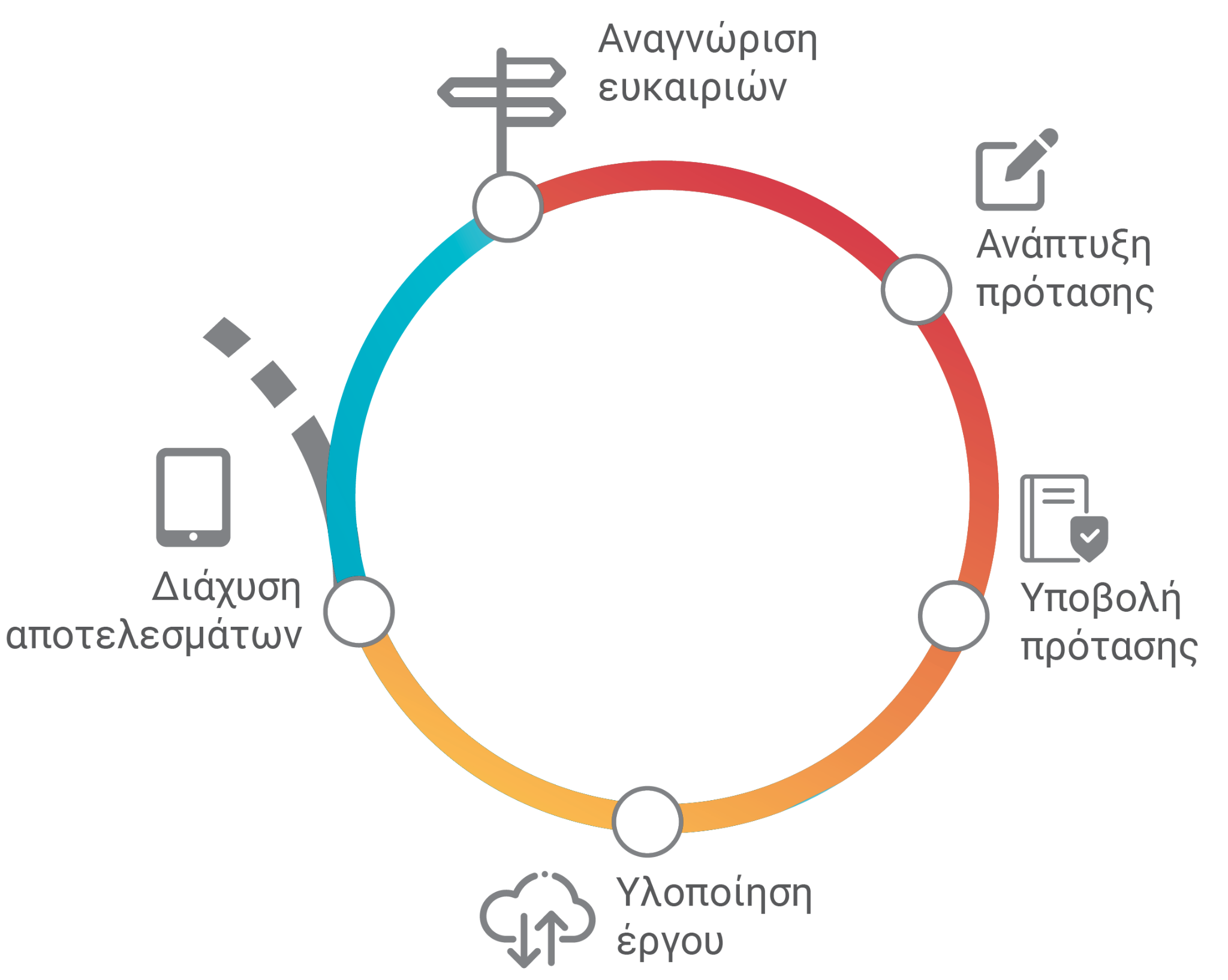 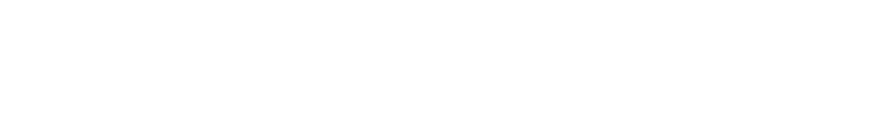 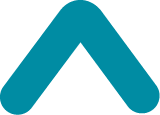 Υποστήριξη σε όλη τη διαδρομή
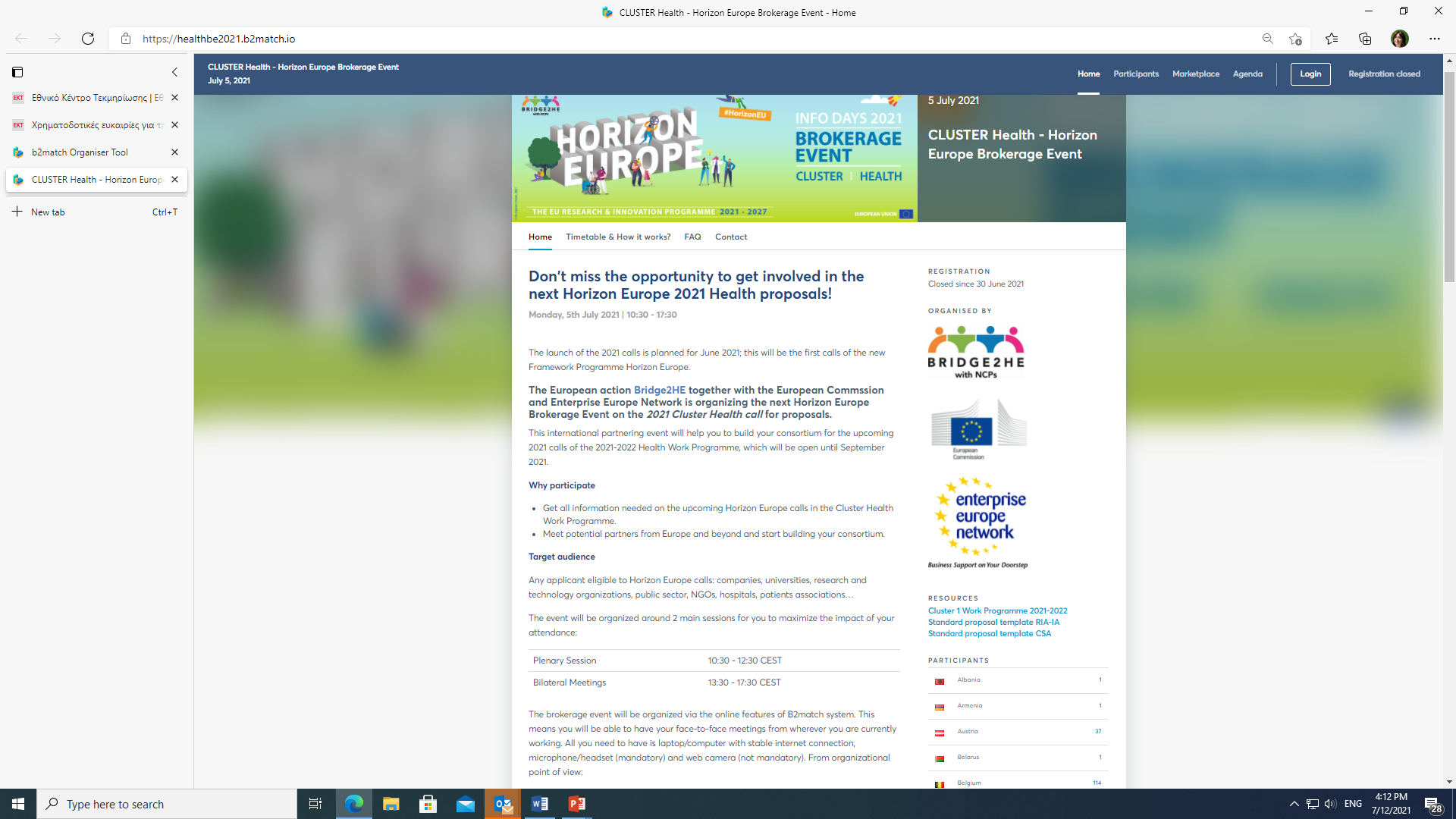 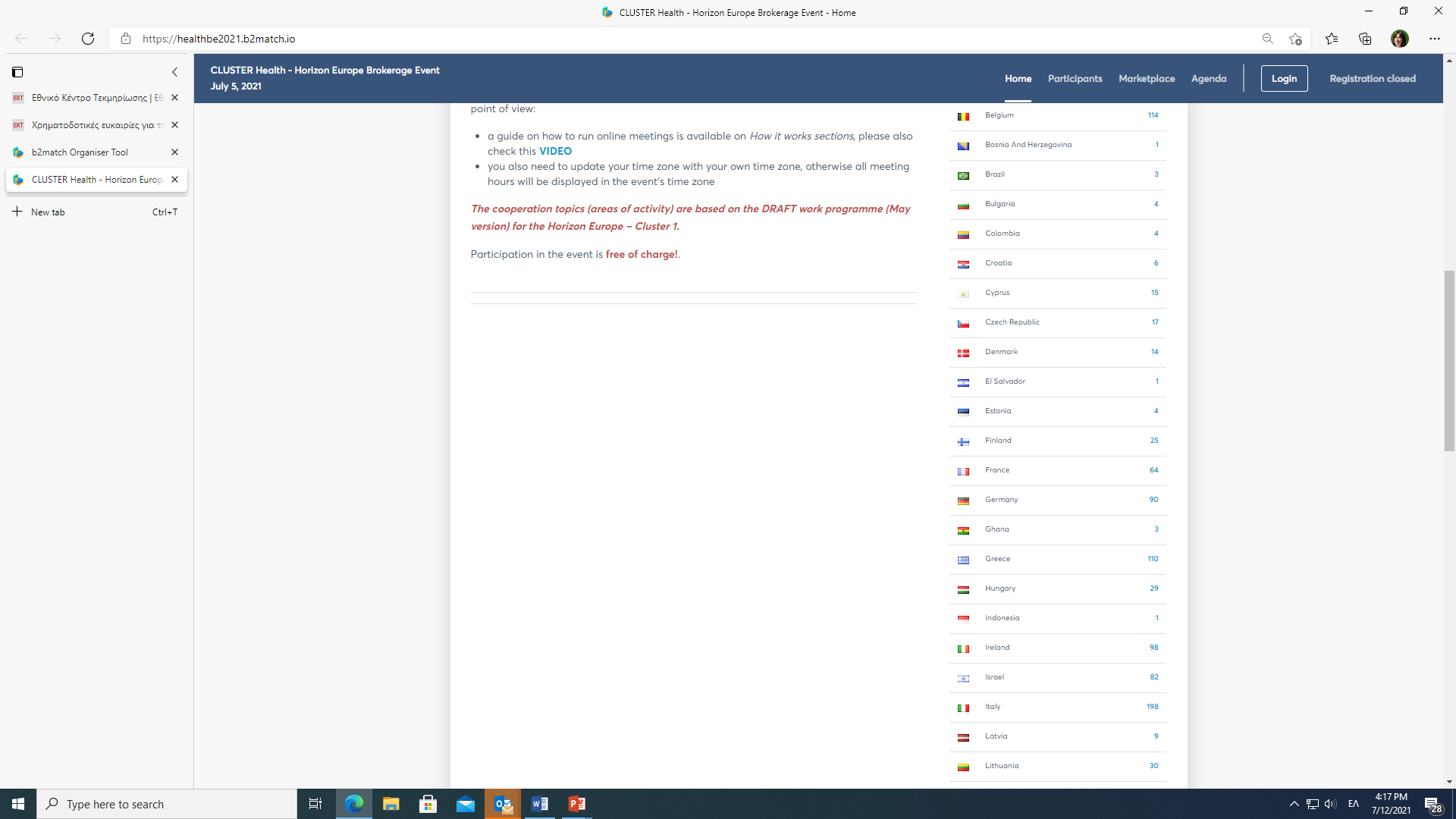 Υπηρεσίες δικτύωσης:
Υποστήριξη σύστασης κοινοπραξίας για υποβολή προτάσεων στο Cluster HEALTH
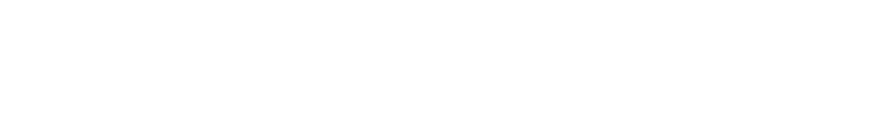 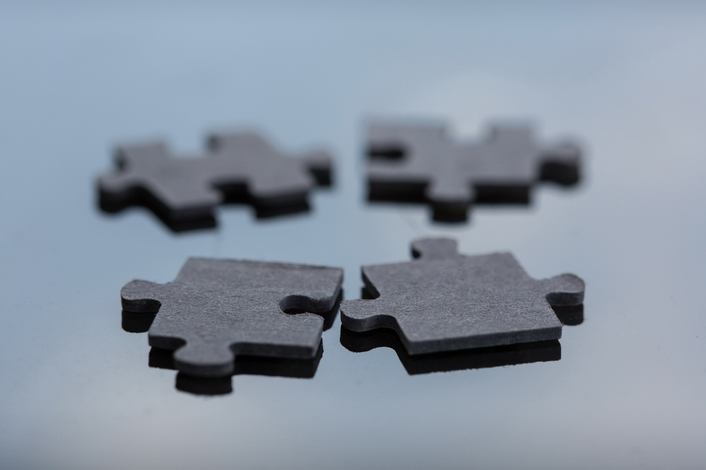 Innovation
Metrics
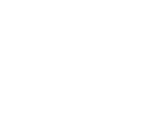 Στοχευμένη προώθηση 
Αύξηση συμμετοχής ελληνικών επιχειρήσεων
Διάχυση αποτελεσμάτων
Σύγχρονες υποδομές ανοικτής πρόσβασης
NCP
Science Comm
IT Team
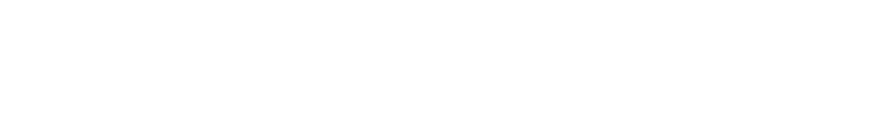 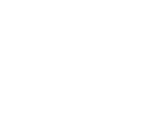 Αξιόπιστα δεδομένα, στοχευμένες δράσεις
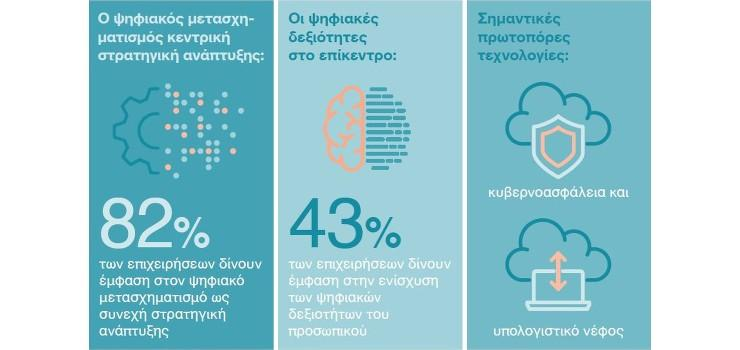 Εκδόσεις, δείκτες, στατιστικές
Αποτύπωση του ελληνικού συστήματος καινοτομίας
Αποτίμηση της ελληνικής συμμετοχής στα ευρωπαϊκά προγράμματα Ε&Κ
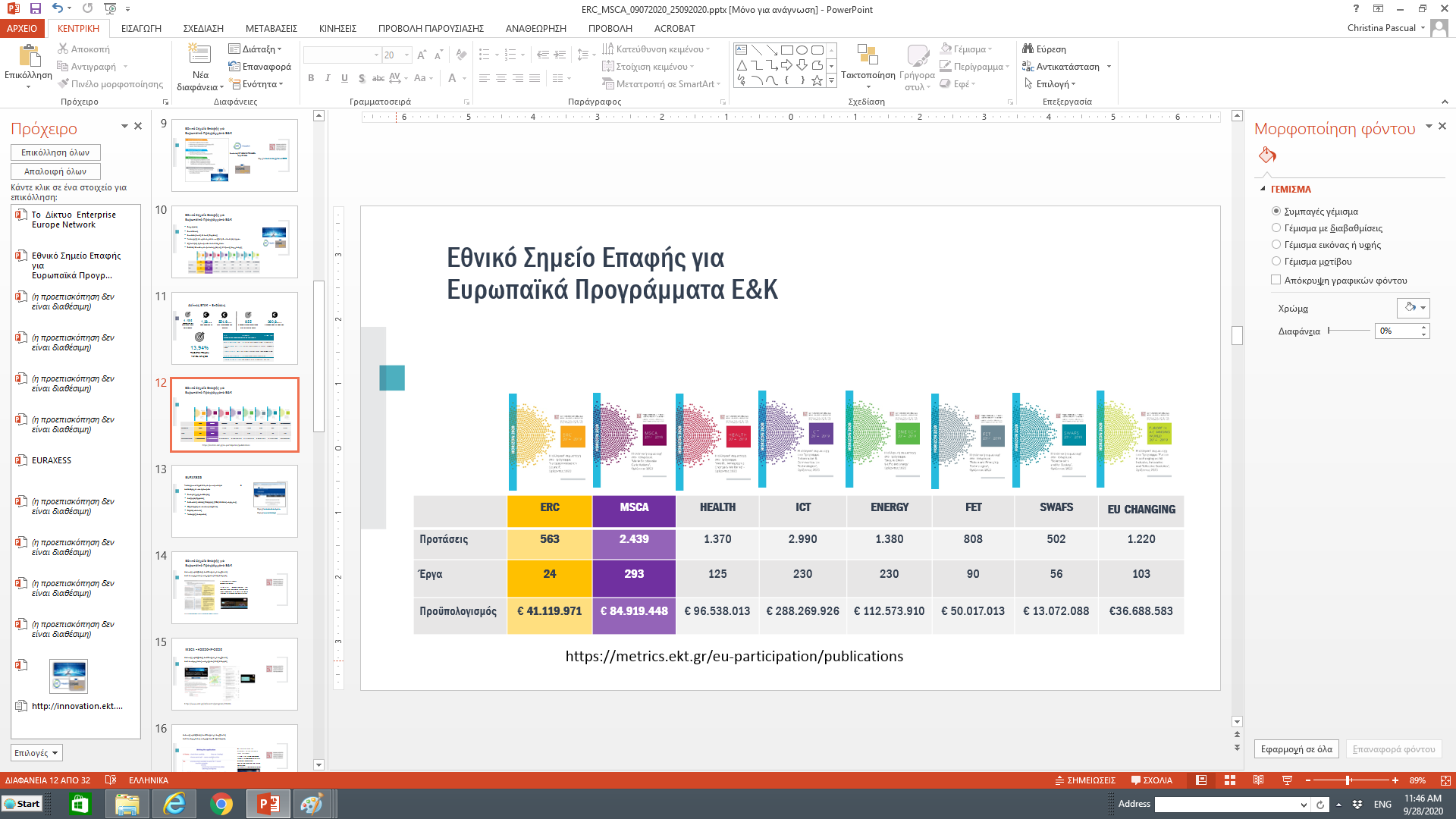 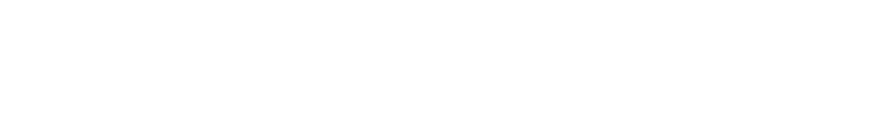 metrics.ekt.gr
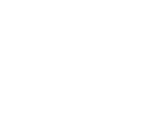 Αξιόπιστα δεδομένα, στοχευμένες δράσεις
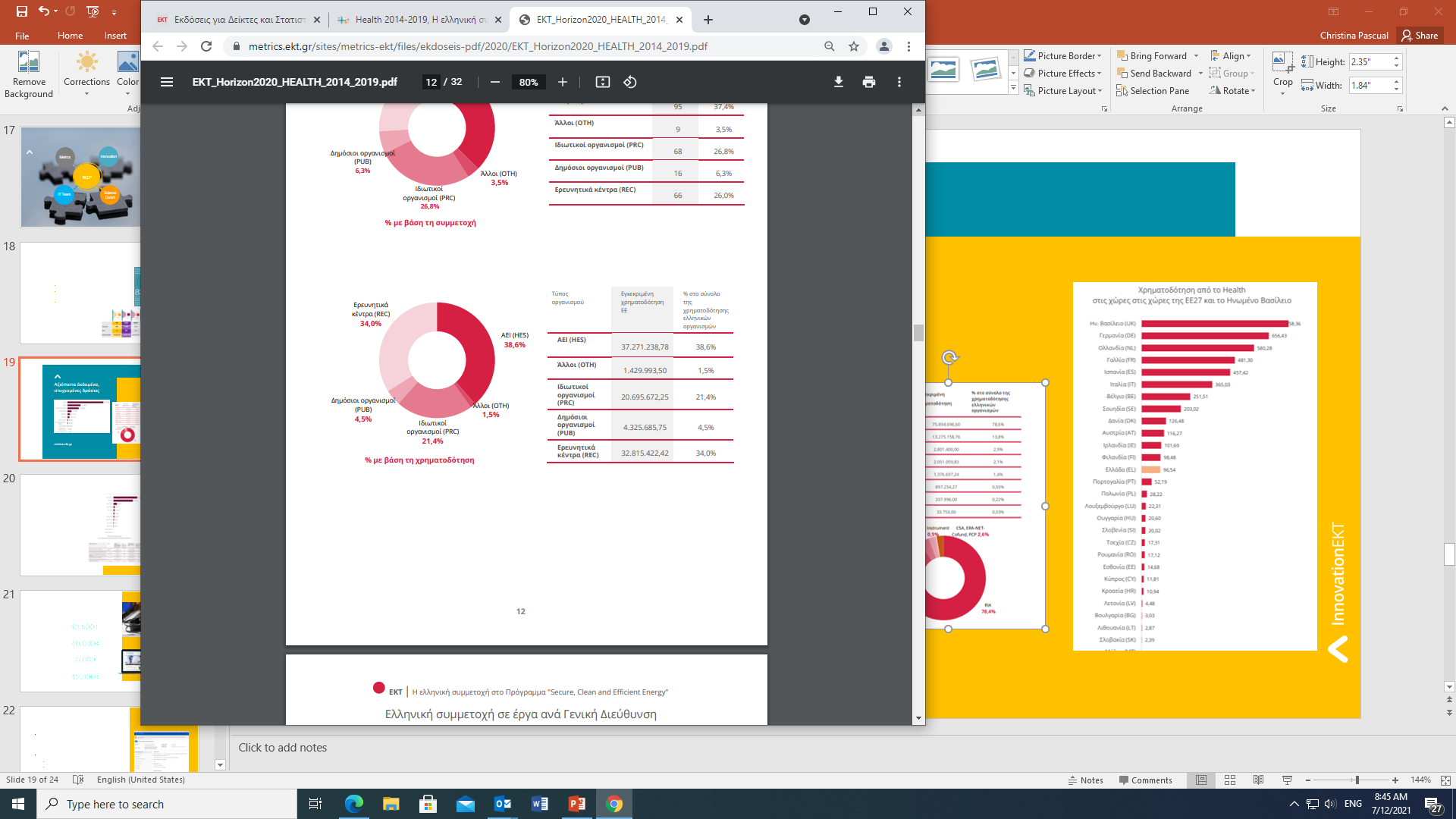 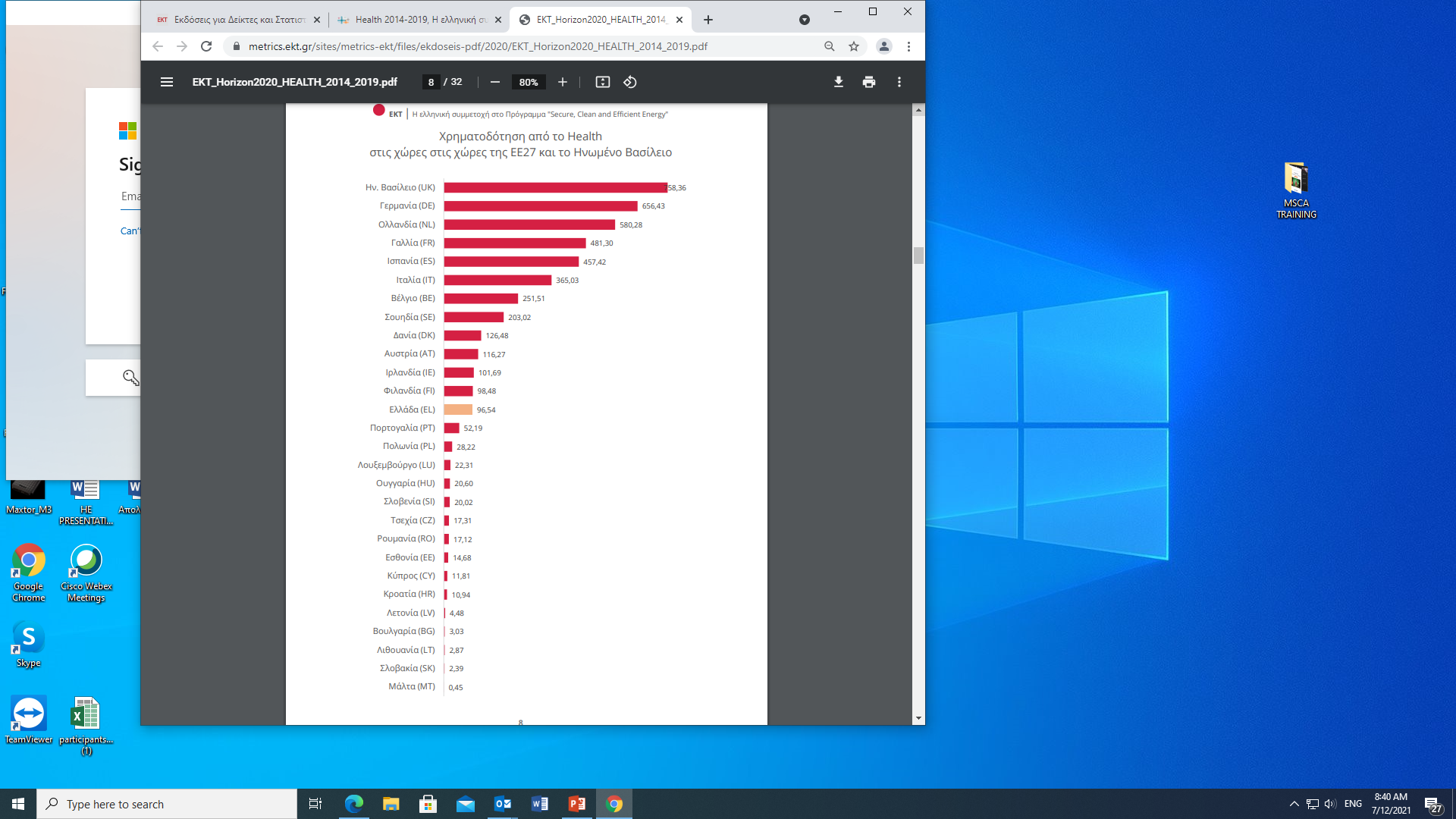 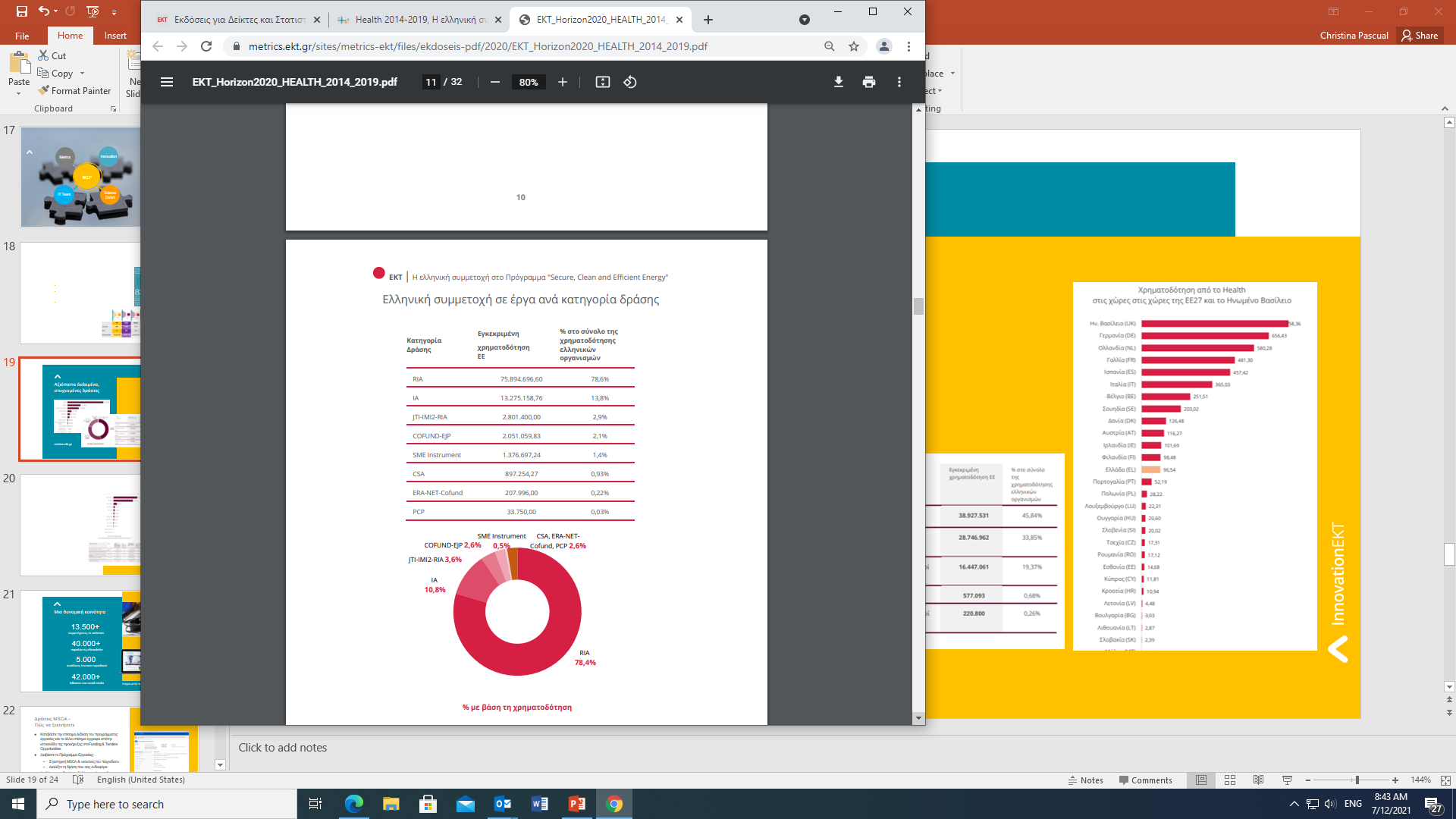 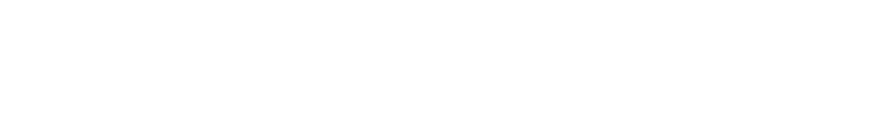 metrics.ekt.gr
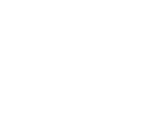 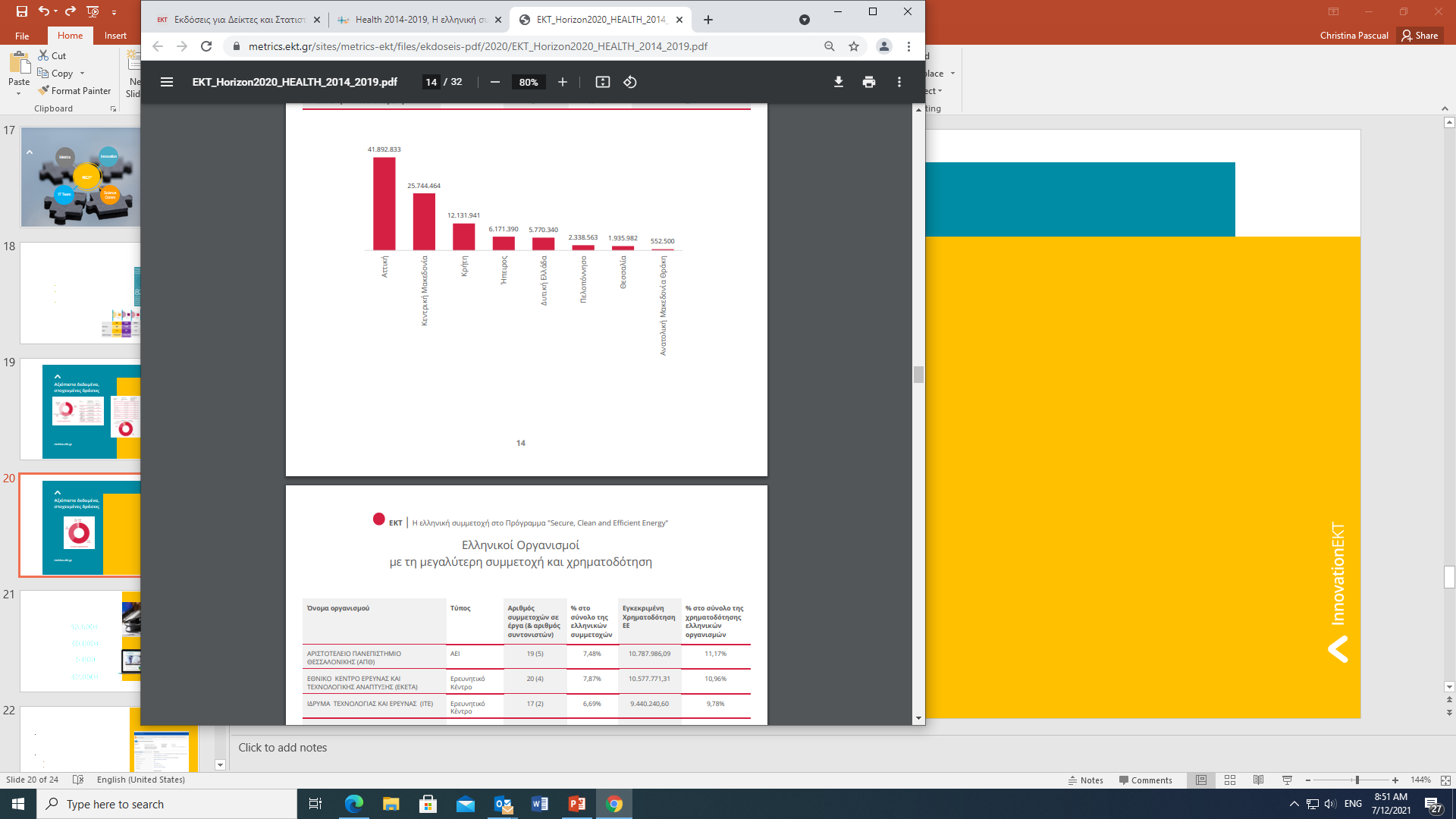 Αξιόπιστα δεδομένα, στοχευμένες δράσεις
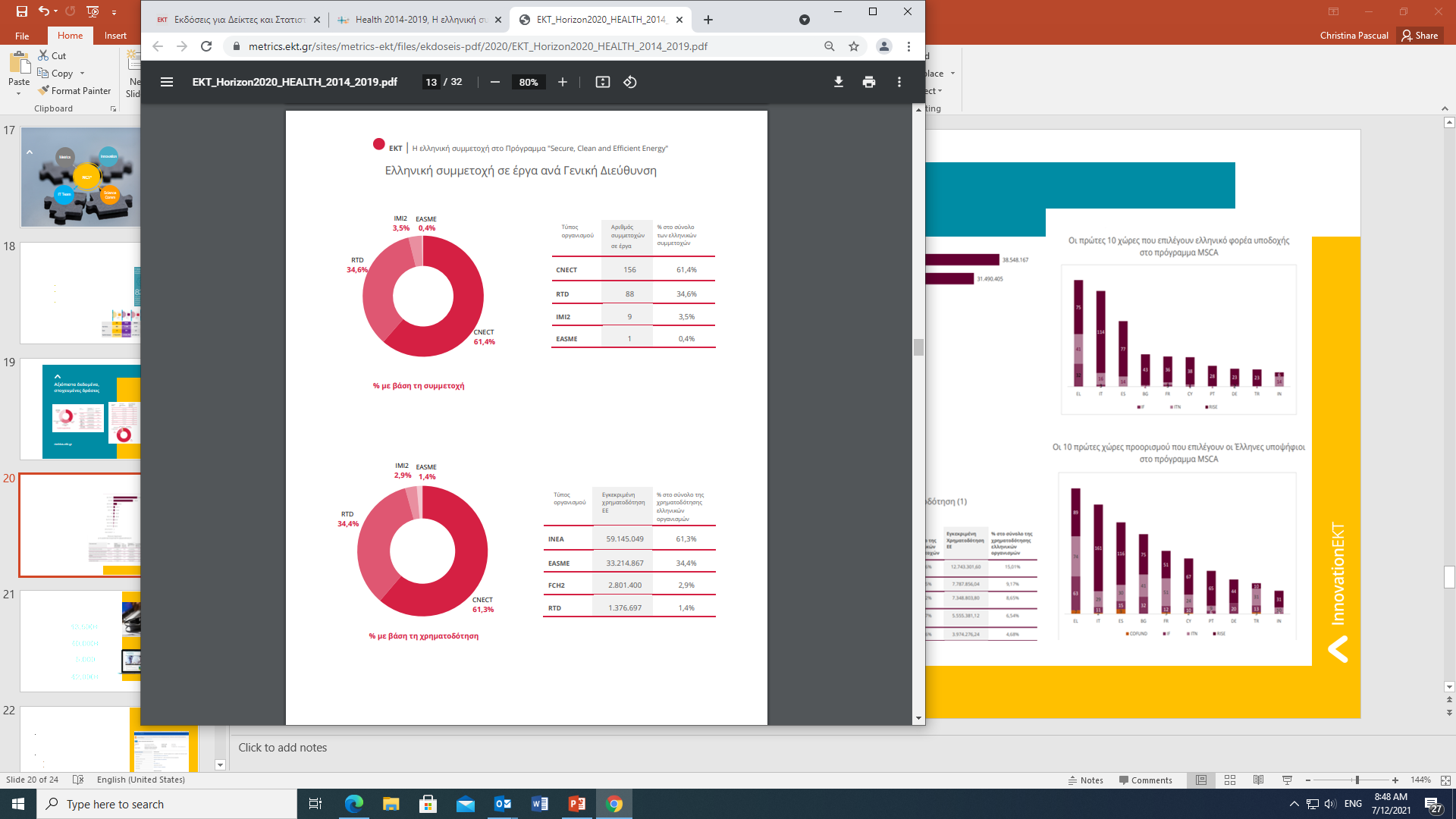 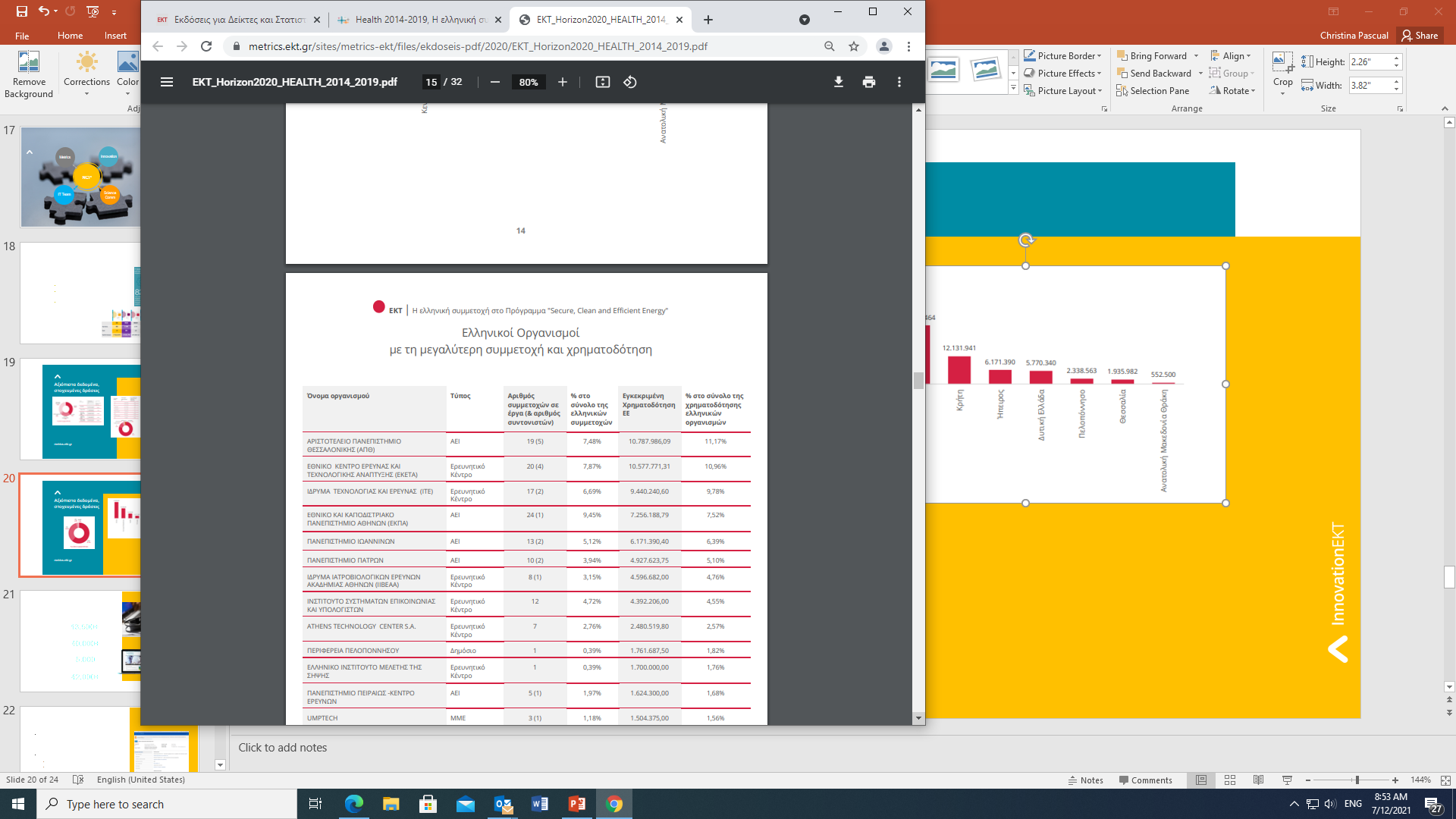 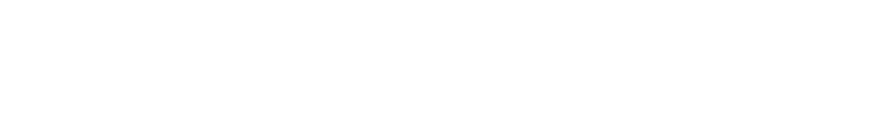 metrics.ekt.gr
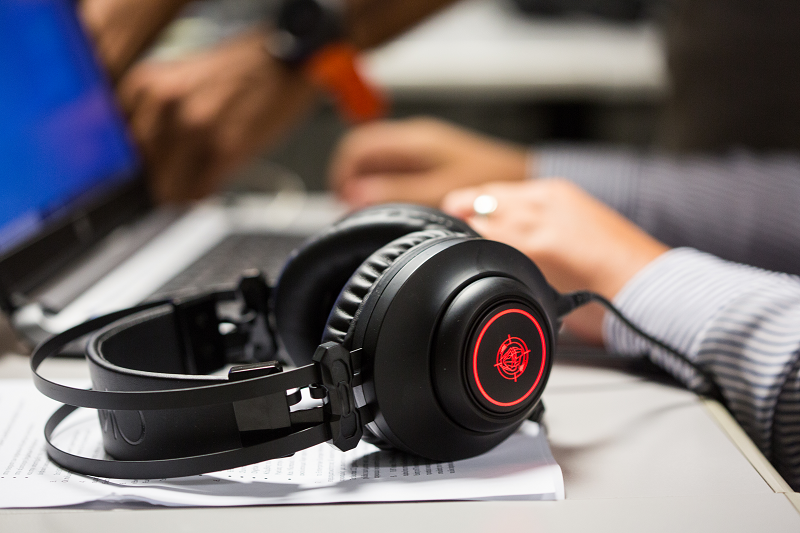 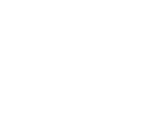 Μια δυναμική κοινότητα
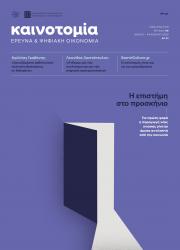 40.000+
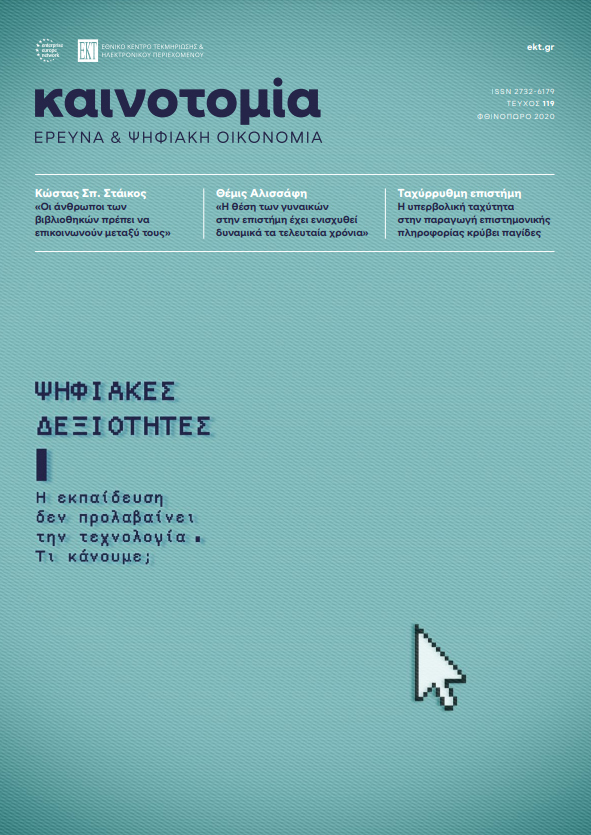 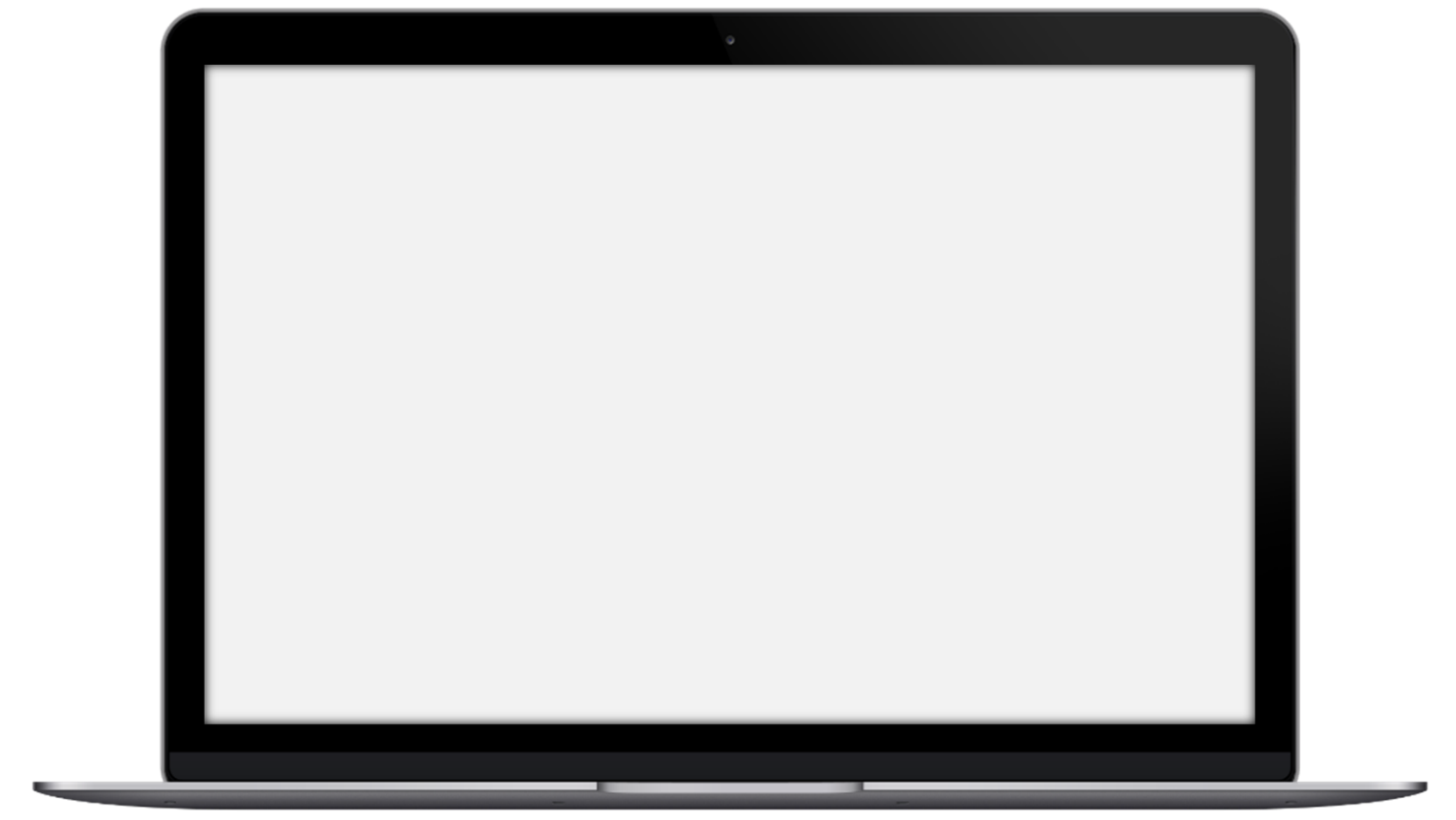 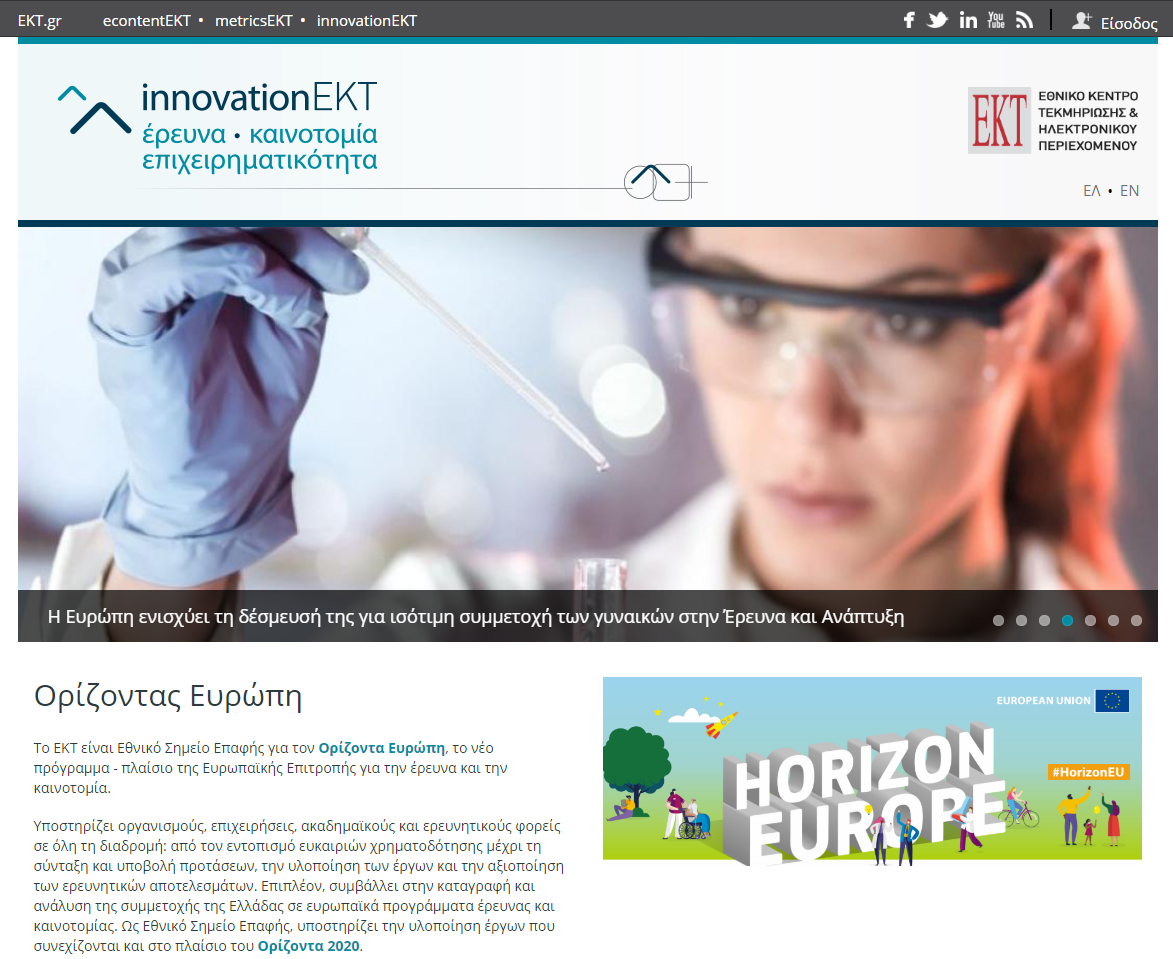 παραλήπτες eNewsletter
5.000
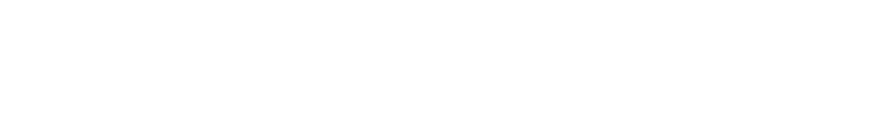 αποδέκτες έντυπου περιοδικού
13.500+
42.000+
συμμετέχοντες σε webinars
Στοιχεία για την περίοδο 2020-2021
followers στα social media
Ορίζοντας Ευρώπη-                                    Χρηματοδοτικές ευκαιρίες για την ΥΓΕΙΑ
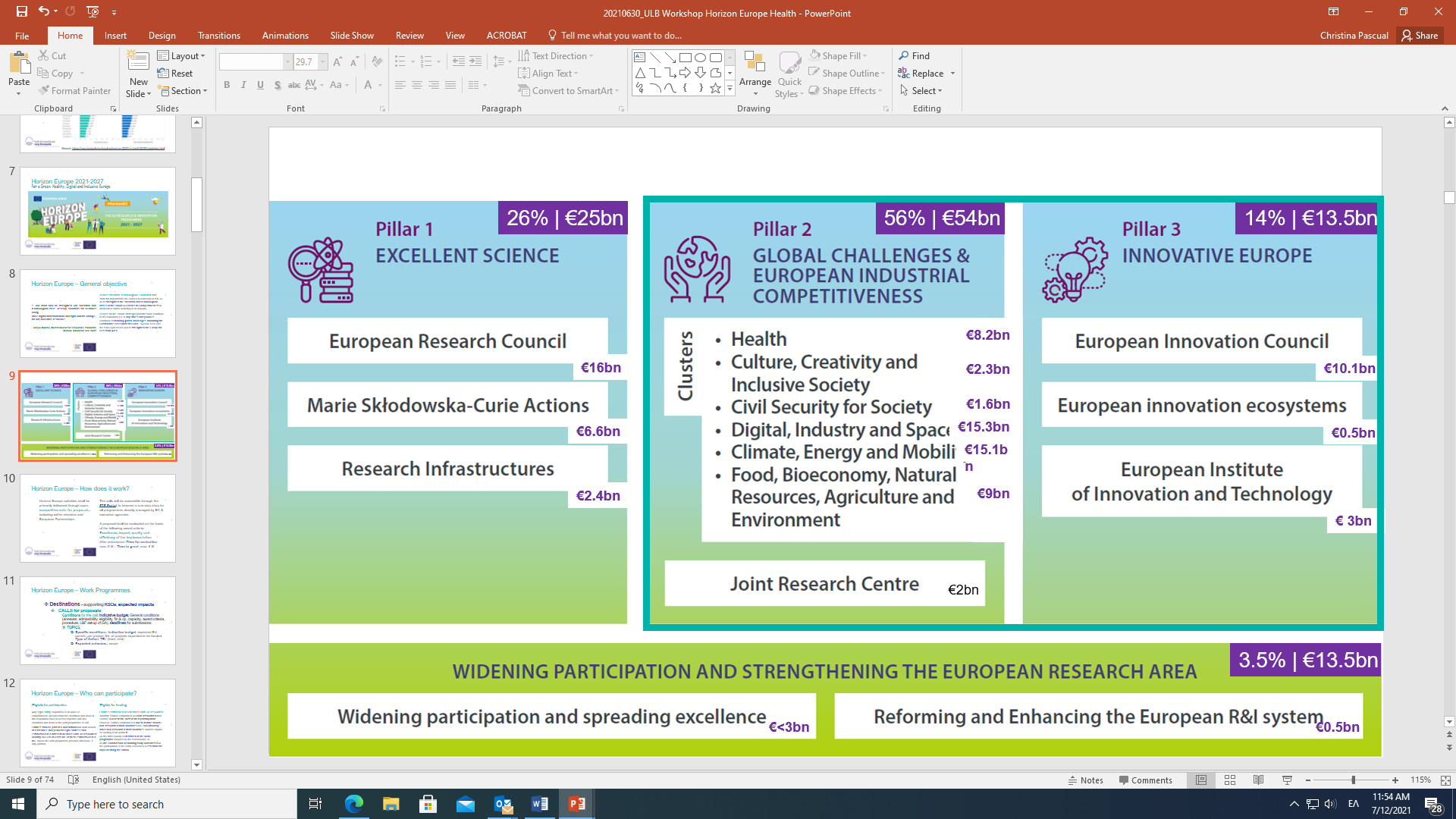 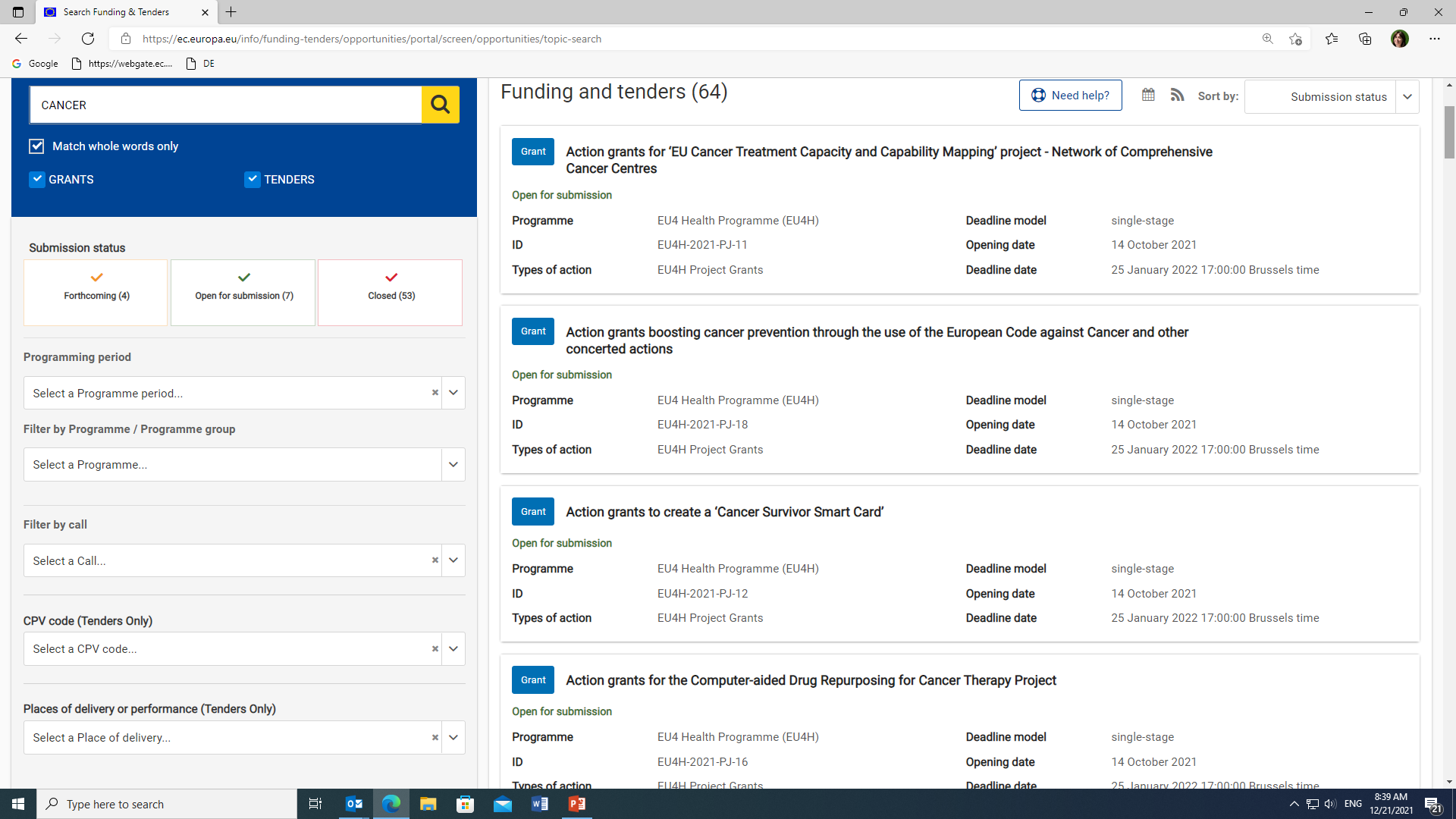 https://ec.europa.eu/info/funding-tenders/opportunities/portal/screen/home
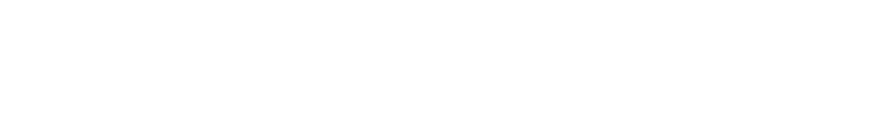 [Speaker Notes: Πυλώνα 1 -Για την ενίσχυση της επιστημονικής & τεχνολογικής αριστείας  της ΕΕ και την αύξηση των επενδύσεων  σε άτομα με υψηλή εξειδίκευση και έρευνα αιχμής υπαρχουν ευκαιρίες για άριστους ερευντηές
Πυλώνα 2 -  Σχεδιασμένο για τη χρηματοδότηση της Ε&K για την αντιμετώπιση των κοινωνικών προκλήσεων και για την ενίσχυση των τεχνολογικών και βιομηχανικών ικανοτήτων
Έξι “clusters” που αντιμετωπίζουν το πλήρες φάσμα των παγκόσμιων προκλήσεων
Ενσωμάτωση σε clusters για την ενθάρρυνση μιας συστημικής προσέγγισης με διεπιστημονική, δια-τομεακή, δια-πολιτική και διεθνή συνεργασία

Προώθηση της βιομηχανικής ανταγωνιστικότητας της Ένωσης και των επιδόσεων της στην καινοτομία, υποστήριξη της καινοτομίας που δημιουργεί την αγορά μέσω του EIC, Ευρωπαϊκό Συμβούλιο Καινοτομίας
Αυτός ο πυλώνας υποστηρίζει επίσης το EIT, το Ευρωπαϊκό Ινστιτούτο Καινοτομίας και Τεχνολογίας, για την προώθηση της ολοκλήρωσης των επιχειρήσεων, της έρευνας, της τριτοβάθμιας εκπαίδευσης και της επιχειρηματικότητας, προκειμένου να ενισχυθούν τα οικοσυστήματα καινοτομίας που αντιμετωπίζουν τις παγκόσμιες προκλήσεις
Το τεταρτο πυλώνα Ενίσχυση της πρόσβασης στην αριστεία για ερευνητές σε ολόκληρη την ΕΕ
Προώθηση της συμμετοχής και της συνεργασίας, προώθηση της                       ισότητας των φύλων, της ανοιχτής πρόσβασης και της ανοιχτής επιστήμης]
Timeline Action Plan & Report  NCP – HEALTH
2020
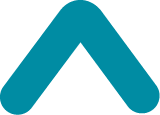 06.2021
12.2021
10.2021
European Platform Care & Industry together against CORONA (EKT co-orgaiser) 
Brokerage event 2020-2021
https://care-industry-together-against-corona.b2match.io/
Health NCP Network proposal
EoI sent on 07.06.2021
16ο Πανελλήνιο Συνέδριο                                      Διατροφής & Διαιτολογίας  
www.hdacongress.gr/    09-12.12.2021
Morning Health Talks: «Ψηφιακές Τεχνολογίες στη Φαρμακευτική και την Υγεία » (EKT organizer)
www.ekt.gr/el/events/26575 - 13.10.2021
Health IT Conference
(EKT panel chair & speaker)
www.healthitconference.gr/ 
15.06.2021
HE-HEALTH e-info                                                             “Τα ευρωπαϊκά προγράμματα για την αντιμετώπιση του Καρκίνου” 
ΕΚΤ, RIF, GSRI & EE  - 21.12.2021 www.ekt.gr/el/news/26831
Morning Health Talks: "Artificial Intelligence and Big Data in Health“
(EKT organizer)
www.ekt.gr/el/events/24674 
10.09.2020
Morning Health Talks: «Νοσοκομεία & startups: εφαρμόζοντας την καινοτομία σε πραγματικό περιβάλλον» (EKT organizer)
/www.ekt.gr/el/events/25968 - 25.06.2021
2nd EC HEALTH Information day open to all stakeholders 
(28.10.2021)
08.2021
“3η εκδήλωση γνωριμίας, δικτύωσης και καθοδήγησης για την καινοτόμο επιχειρηματικότητα στον χώρο της Υγείας”
NBG Business Seeds & EKT
www.ekt.gr/el/events/25135  
 11.12.2020
4η εκδήλωση γνωριμίας, δικτύωσης & καθοδήγησης για την καινοτόμο επιχειρηματικότητα στον τομέα της Υγείας  
NBG Business Seeds & EKT - 09.12.2021
www.ekt.gr/el/events/2679
Cluster Health-HE                              Brokerage event 2022 
(EKT co-organiser)
https://cluster-health-horizon-europe-brokerage.b2match.io/
29.10.2021
Health NCP Network - HNN3.0
1st EC Information Day
for HEALTH NCPs -28.06.2021
07.2021
11.2021
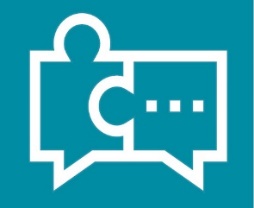 09.2021
2nd EC Information Day                                               for HEALTH NCPs 
10.11.2021
01.2021
05.2021
>2150 (2021)
HEALTH  Advisory services
EC HEALTH Information day open to all stakeholders (02.07.2021)
Health Cluster NCPs meeting 
Health NCP Network proposal
26.05.2021
Health Tech Hub Styria Pitch & Partner 2021 -  Brokerage event (EKT co-organiser)
https://hth-styria2021.b2match.io/ 28.01.2021
HNN3 – Health NCP Network
Cluster Health-HE                              Brokerage event 2021 
(EKT main organizer as EEN)
https://healthbe2021.b2match.io/
05.07.2021
04.2021
HE-HEALTH e-info                                                          "Χρηματοδοτικές ευκαιρίες για την έρευνα και την καινοτομία στον τομέα της Υγείας στον Ορίζοντα Ευρώπη"  ΕΚΤ, RIF, GSRI & EE  www.ekt.gr/el/news/26169
14.07.2021
B2B Health Innovation Market 2021 Brokerage Event (EKT co-organizer)
https://health-innovation-market-2021.b2match.io/
14 - 16.04.2021
EU Missions - EC Info Days
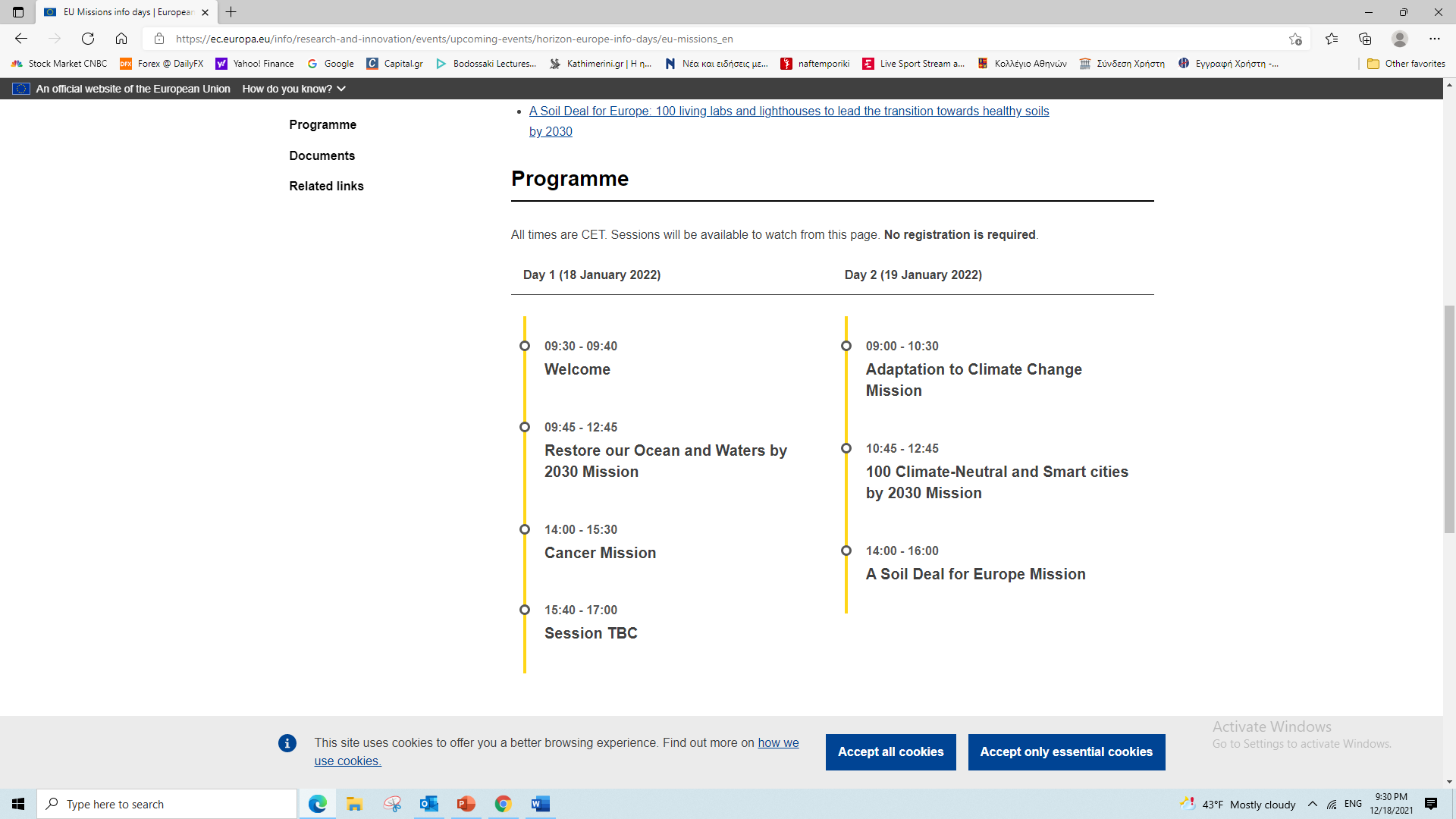 https://ec.europa.eu/info/research-and-innovation/events/upcoming-events/horizon-europe-info-days/eu-missions_en
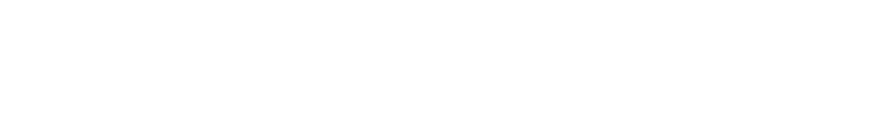 Επικοινωνήστε μαζί μας
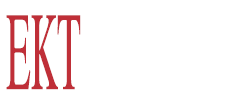 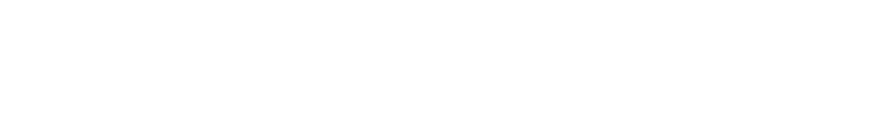 horizonEU@ekt.gr
www.ekt.gr